A Quick Quasar Quintroduction
Hugh McDougall, UQ Astro, Pint of Science 2024
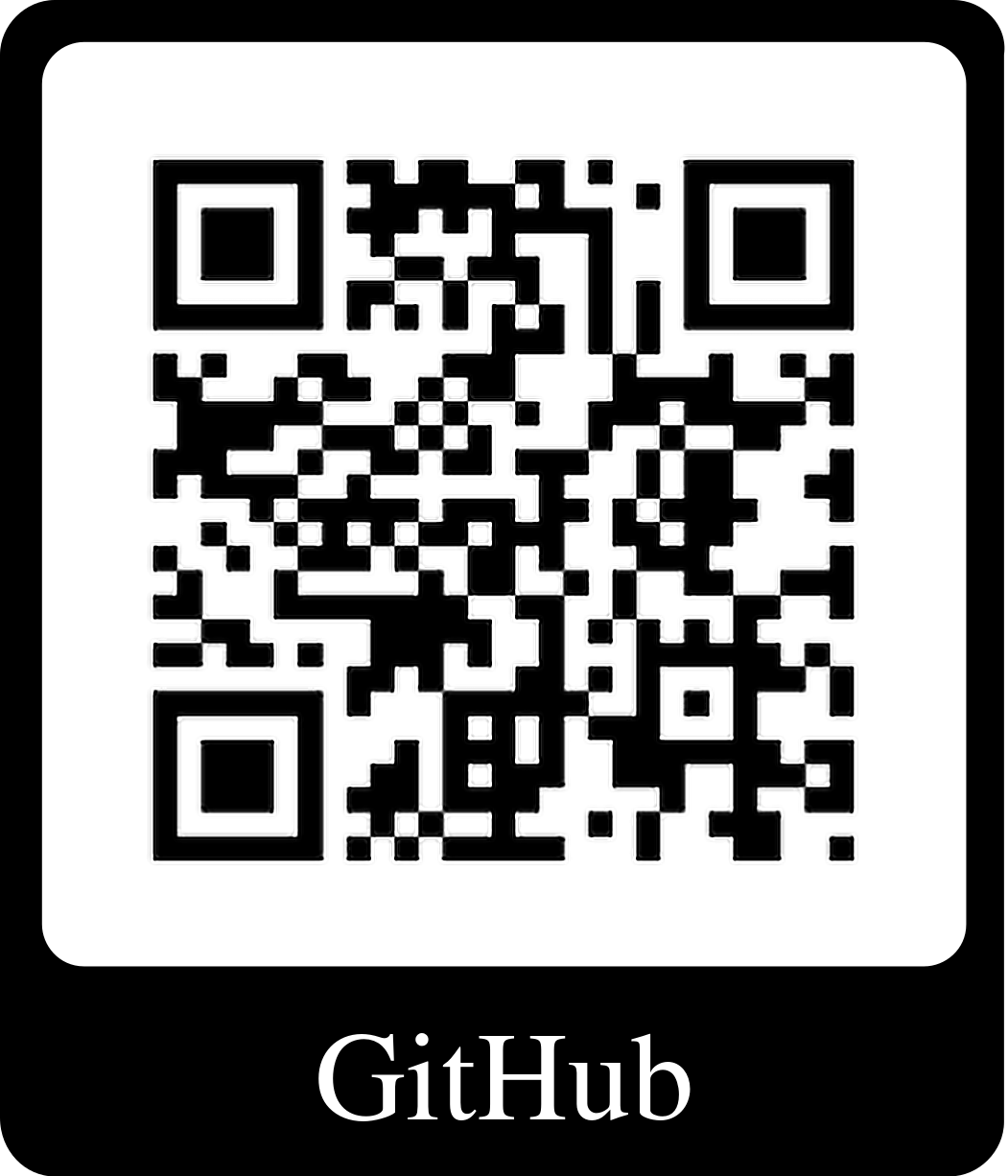 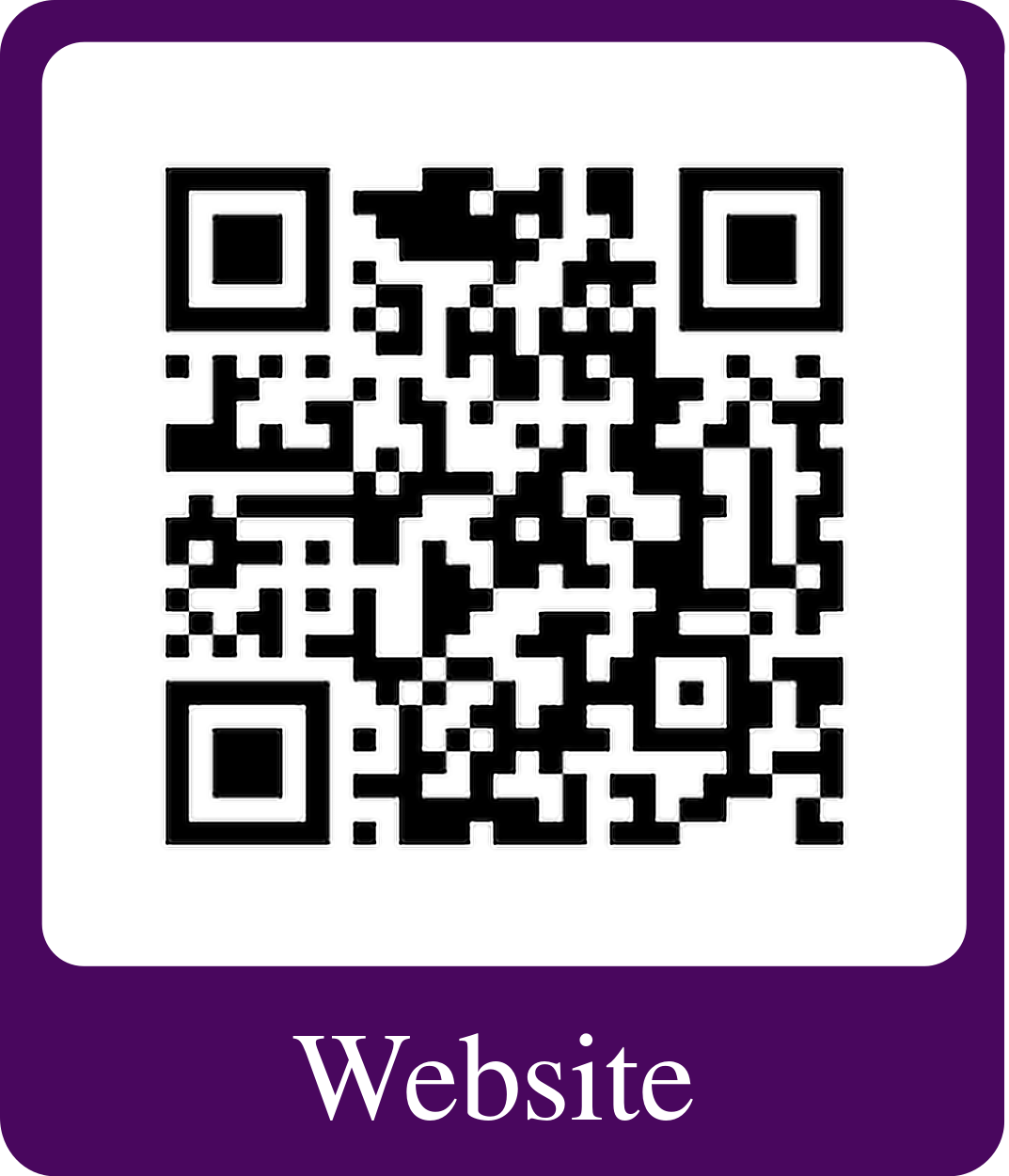 About Me: Hugh McDougall
Work In Industry+Covid
2013 - 2018
2021
2023
2026
Now
“Dr. Hugh”
Physics Degree + Aerospace Eng. Honours
Physics Honours
Astrophysics PhD
My Speciality: Astro-Statistics
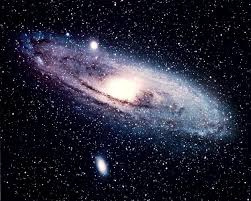 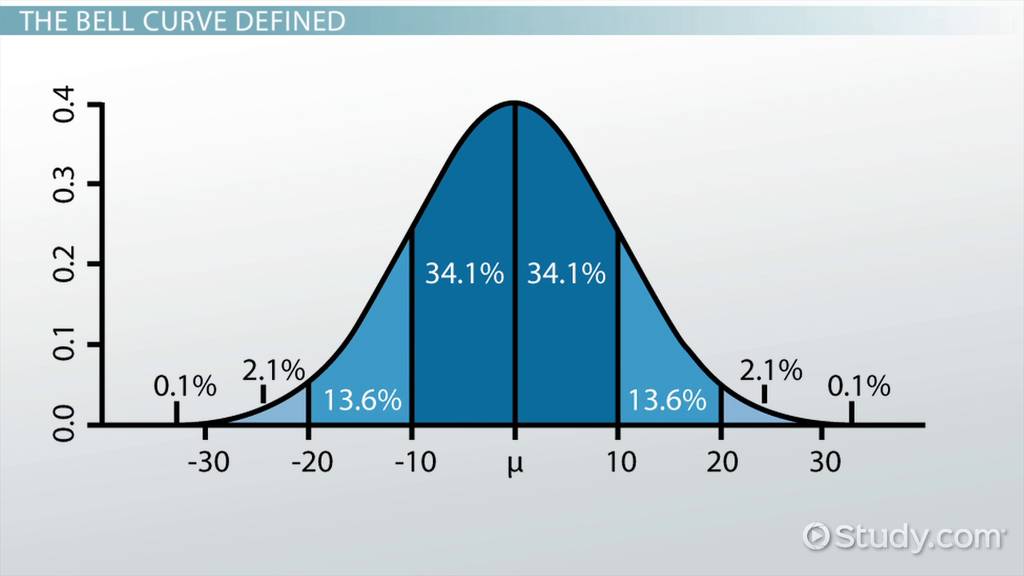 Astronomy
Statistics
My Field of Work:
“Reverberation Mapping of High-Redshift Active Galactic Nuclei”
Today’s Topic:
“What The Hell Does That Mean?”
Show Of Hands: Who Knows These Words?
A
Is an extremely large
Quasar
Black Hole
In the middle of a
Galaxy
Early 20th Century: Lots of Big Changes To Our Understanding of Space
Henrietta Swann Leavitt:
Discovered Ruler for Galaxy Distance
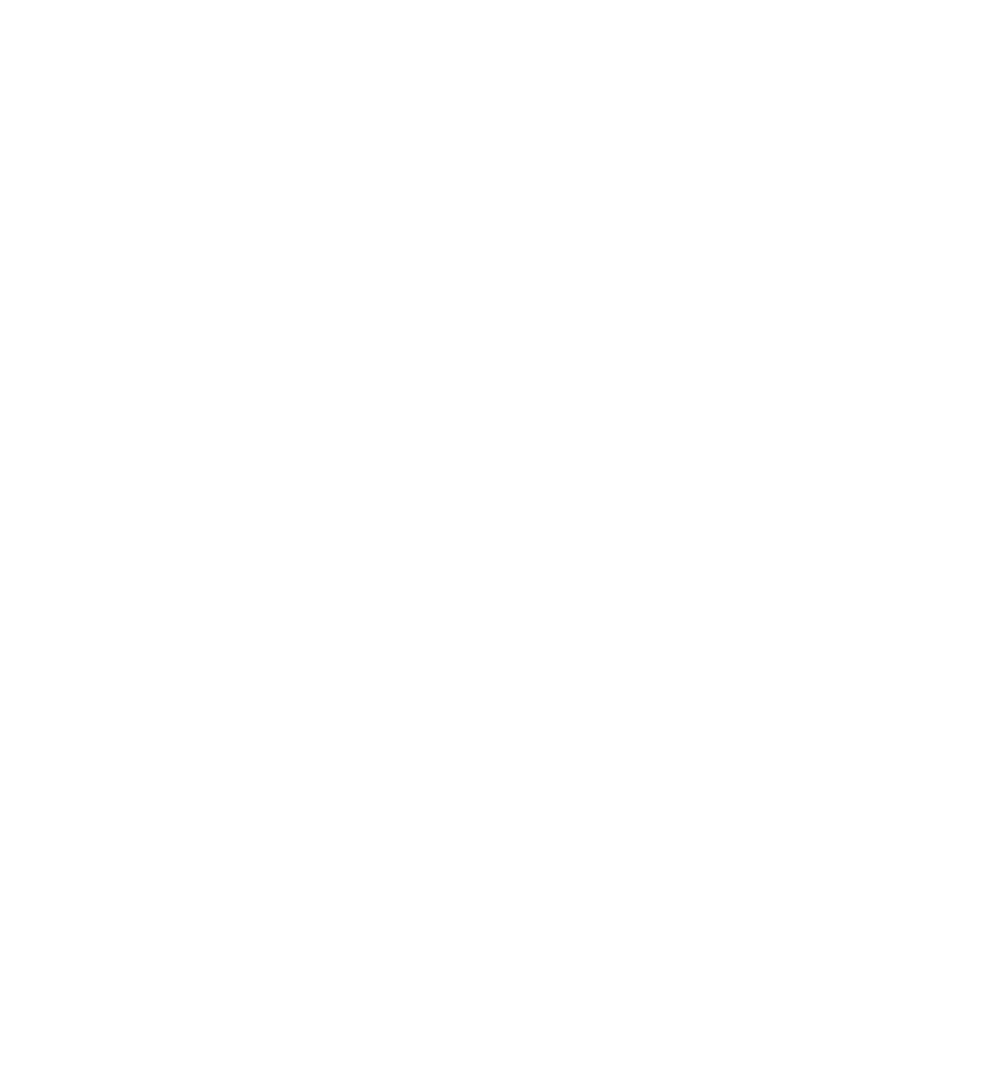 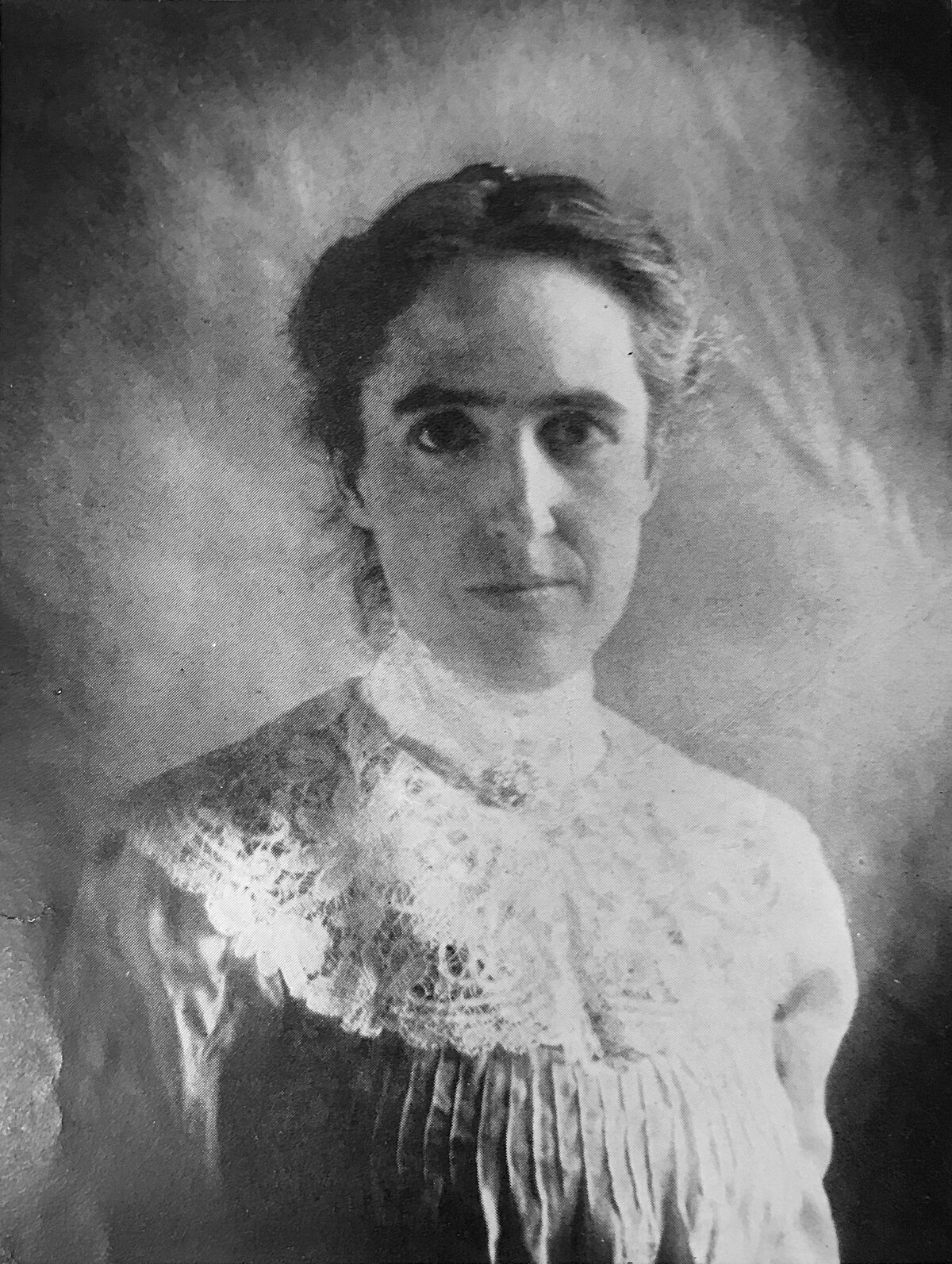 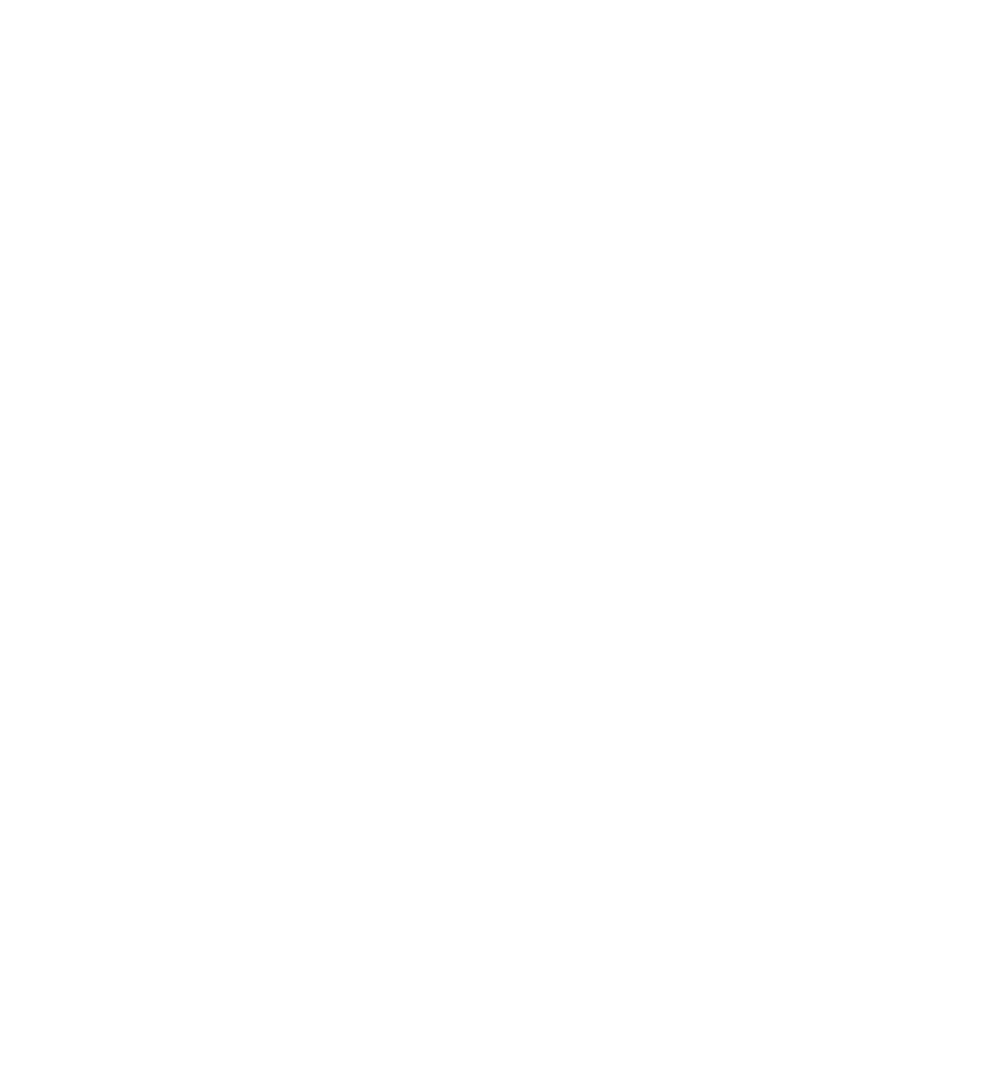 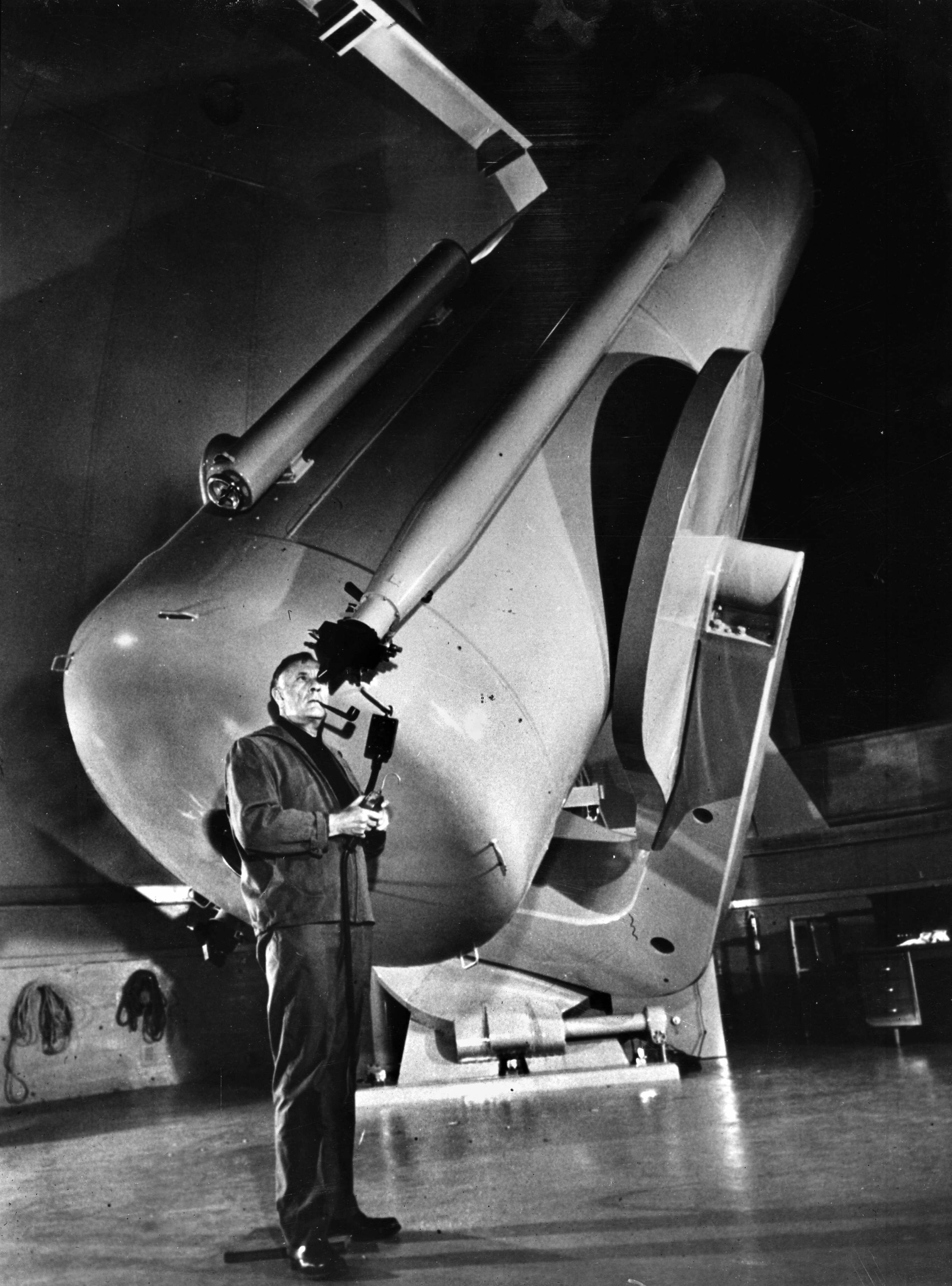 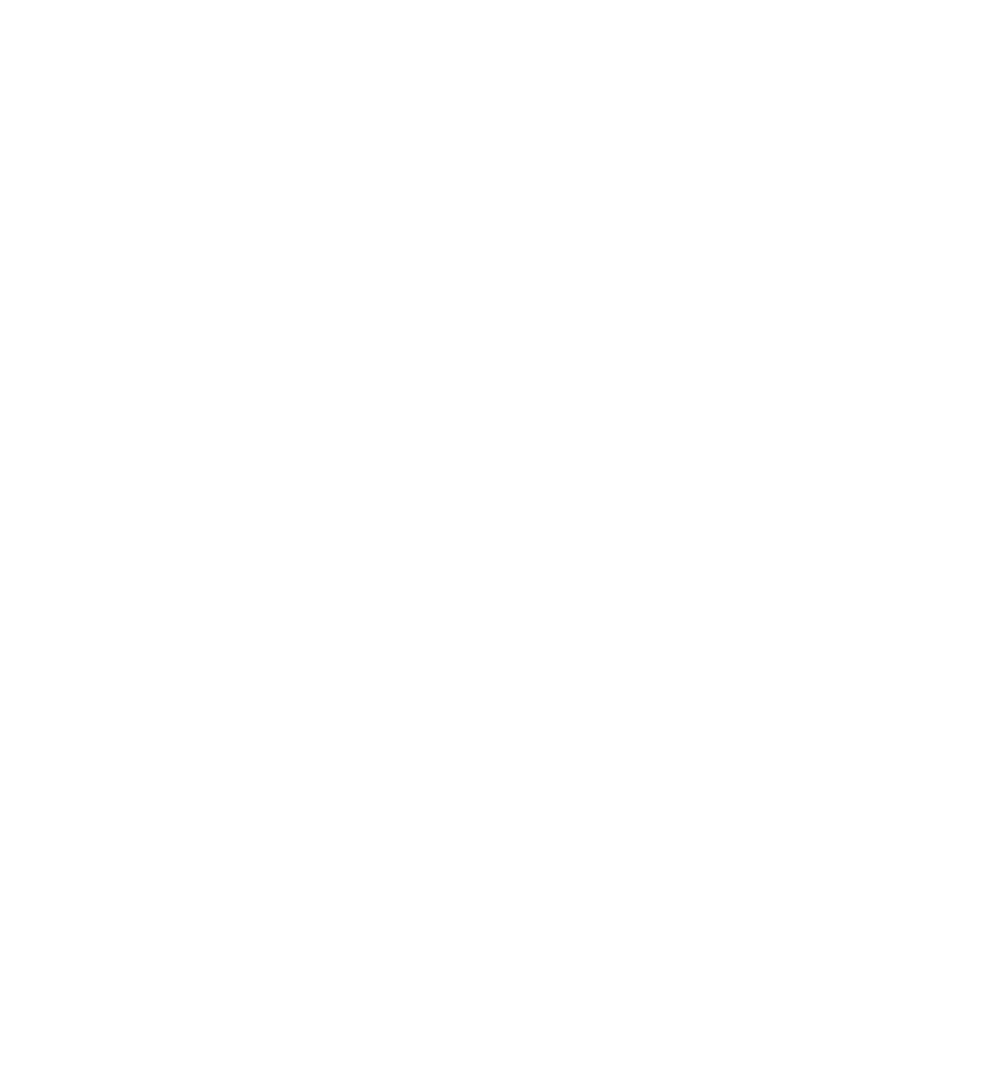 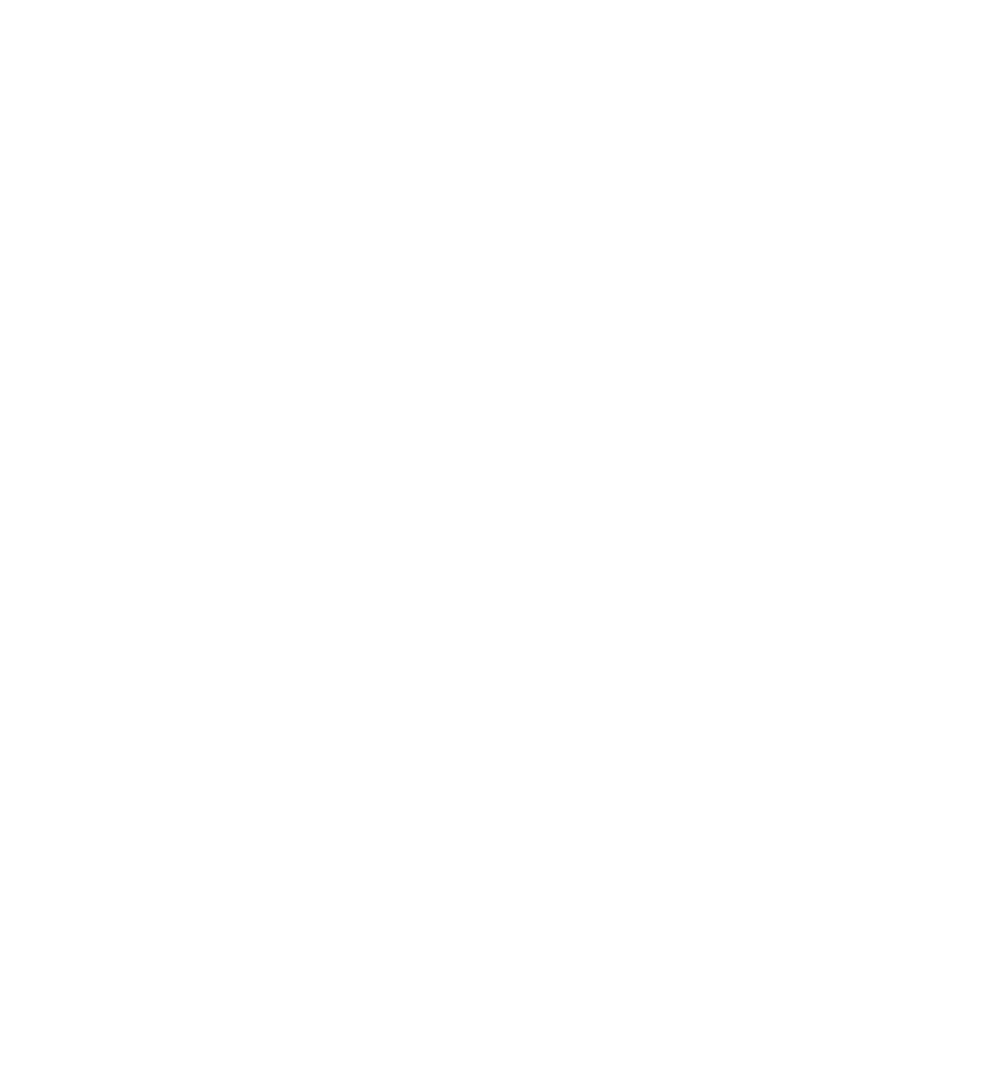 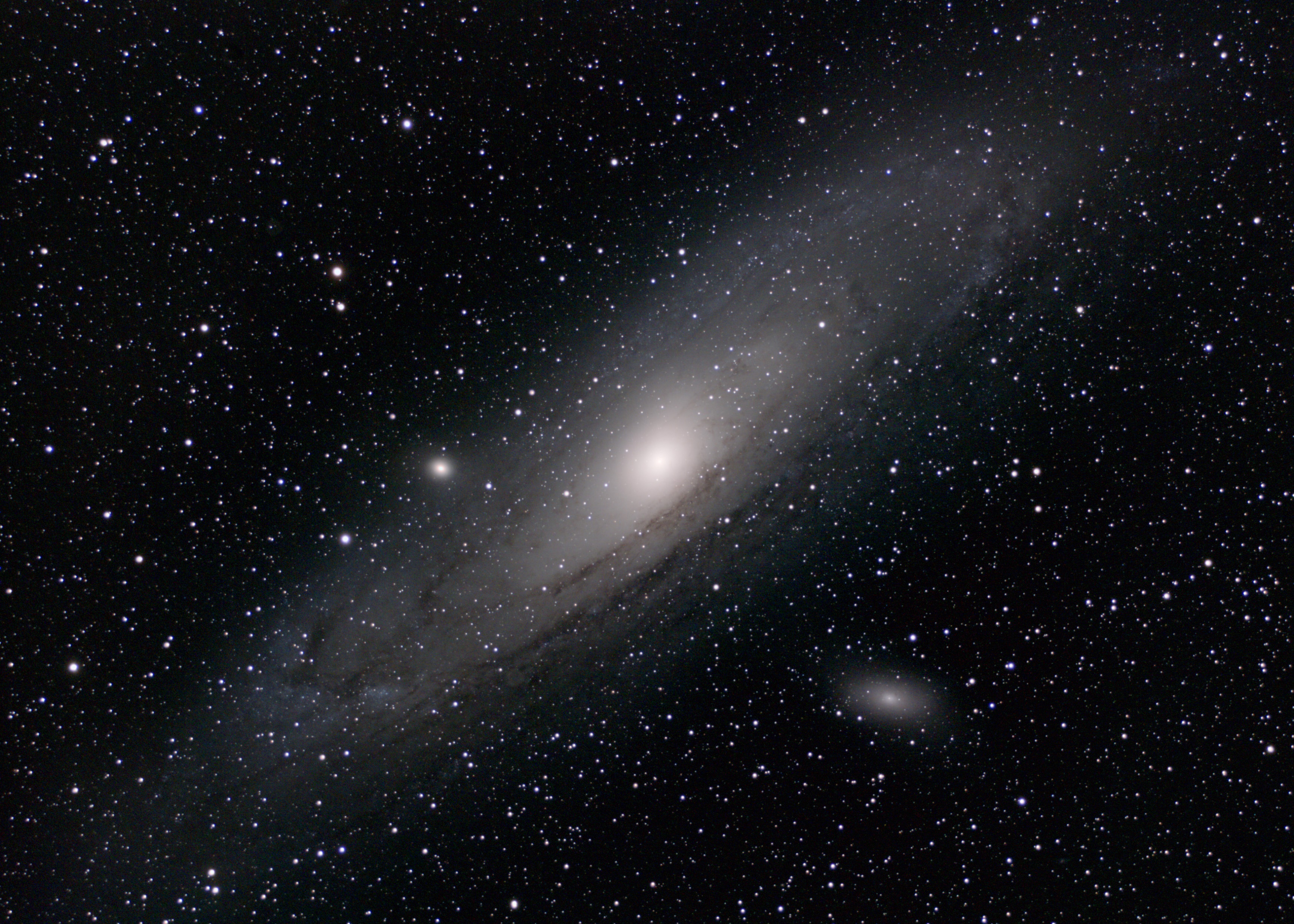 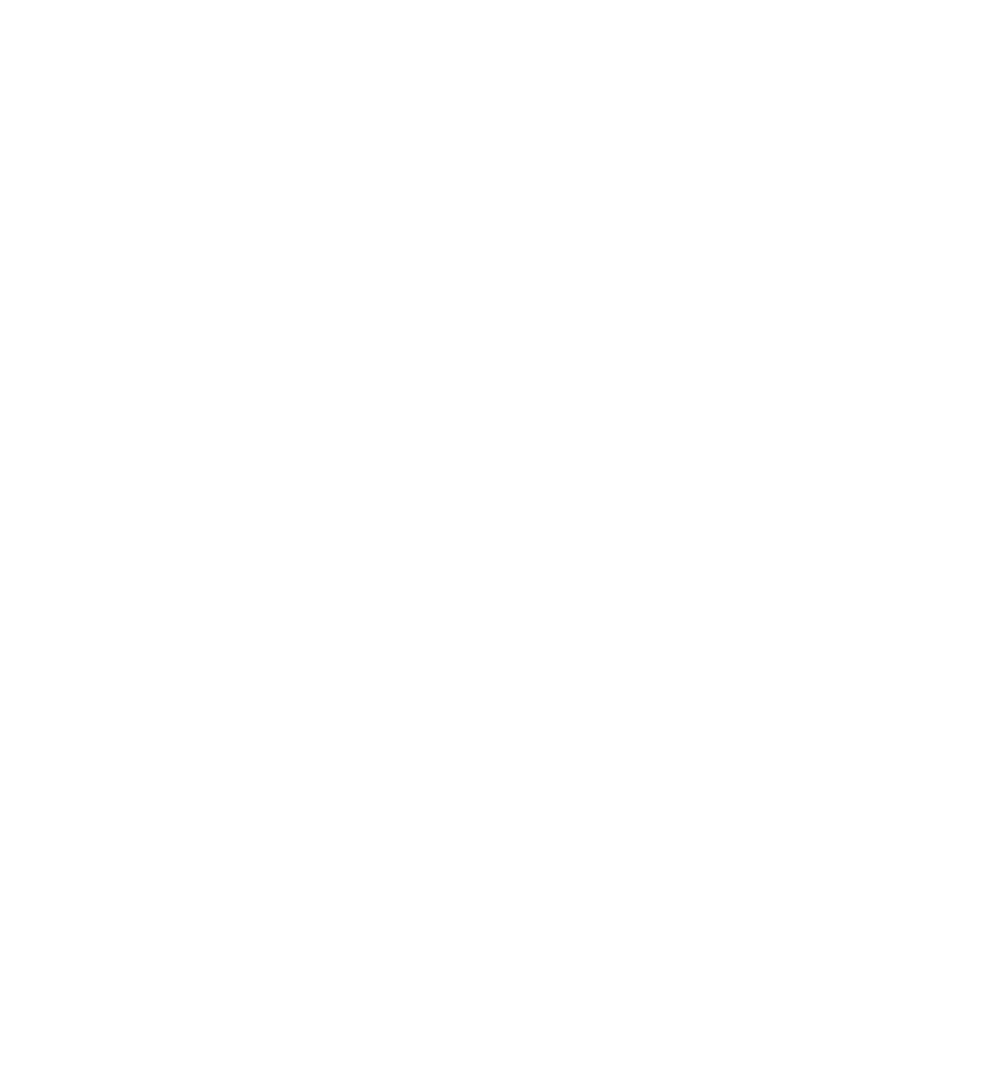 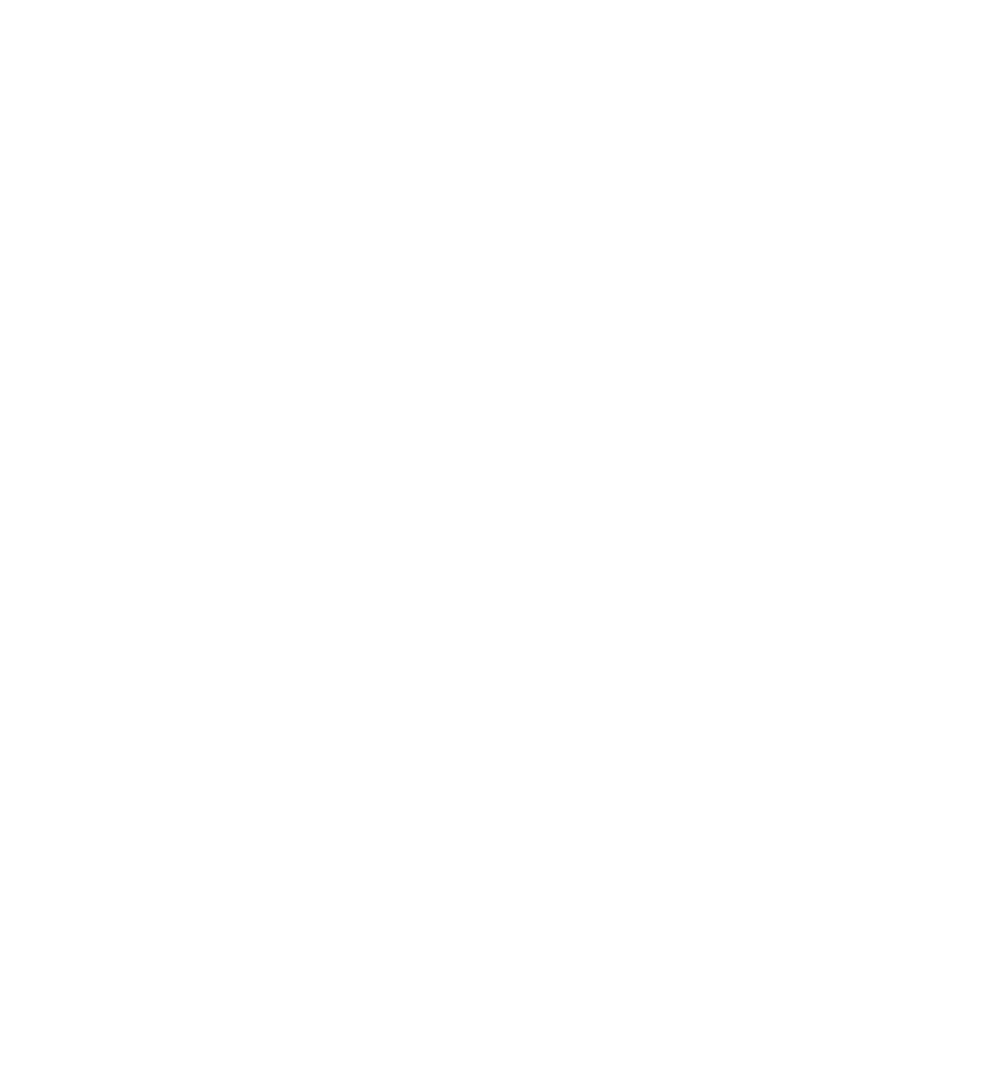 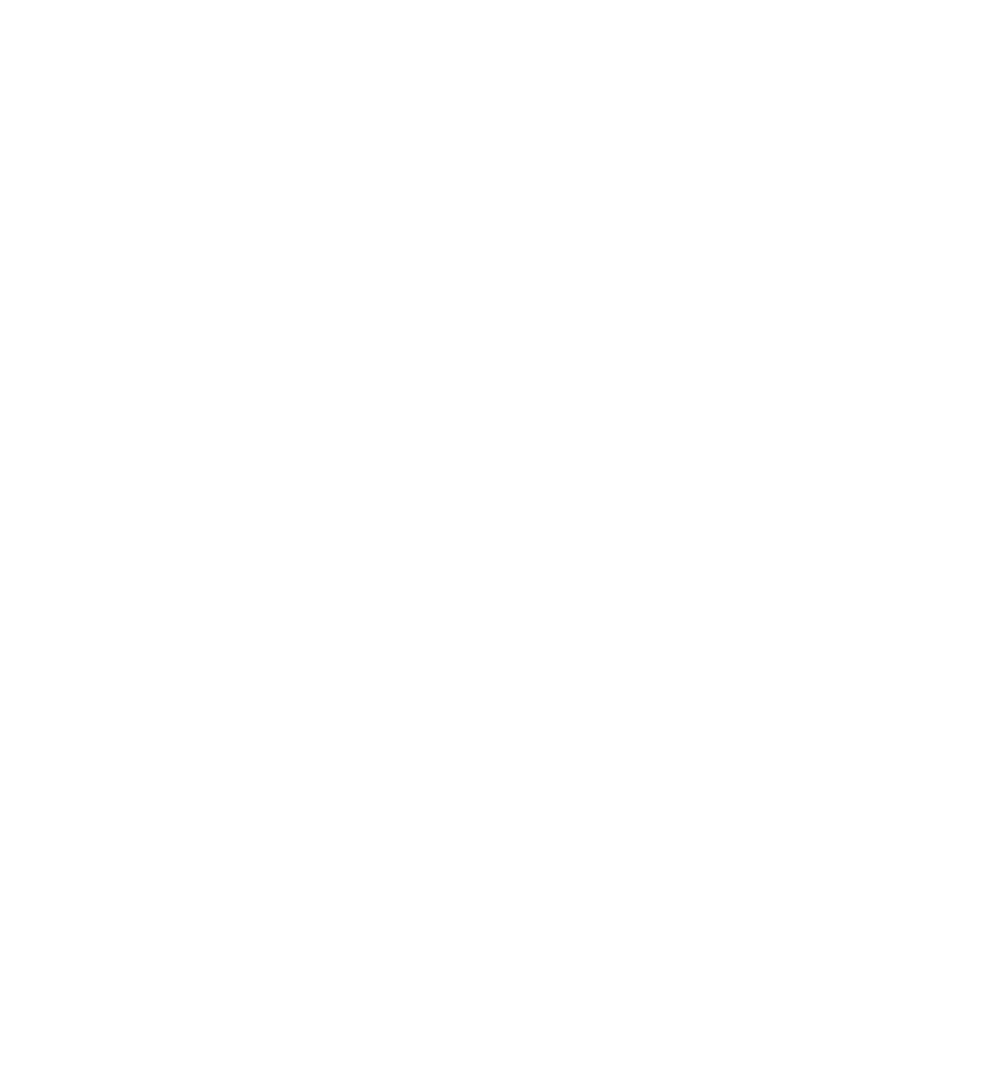 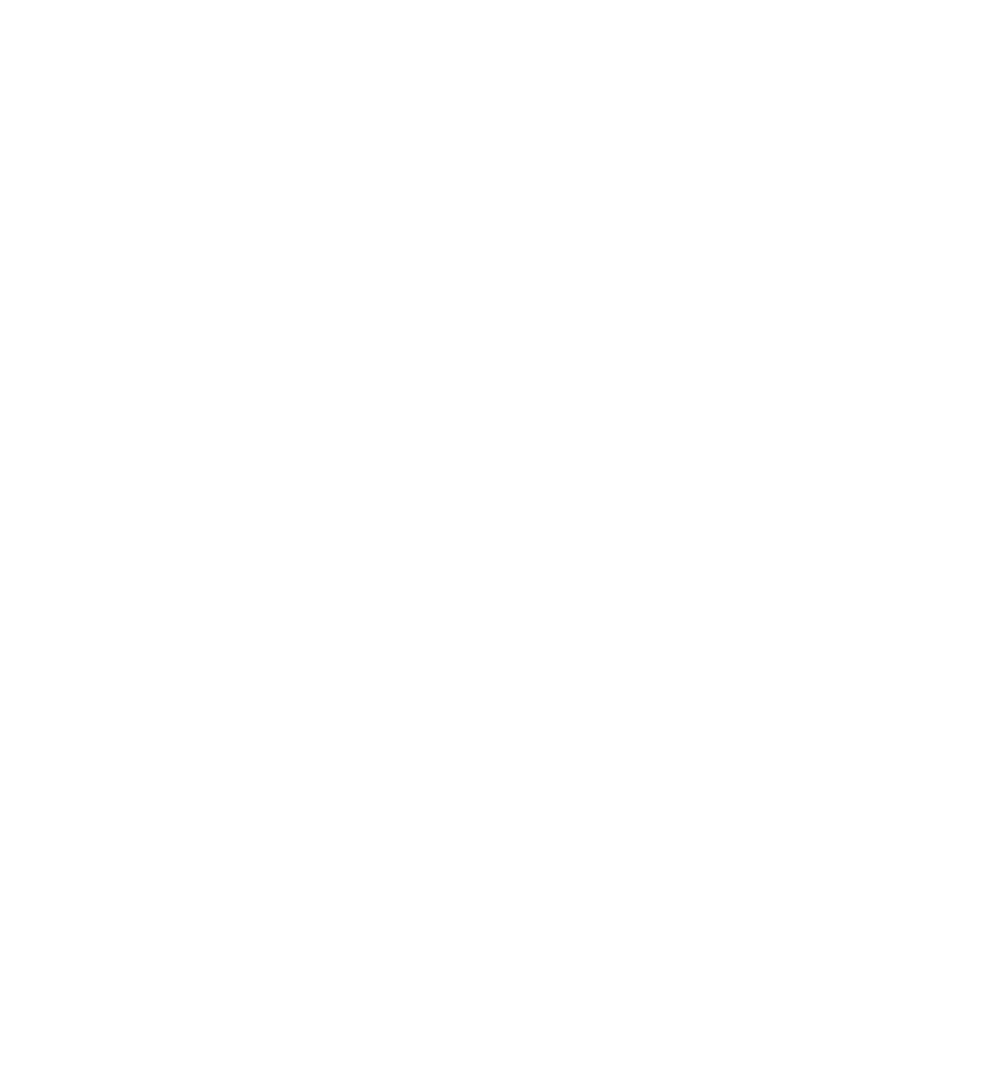 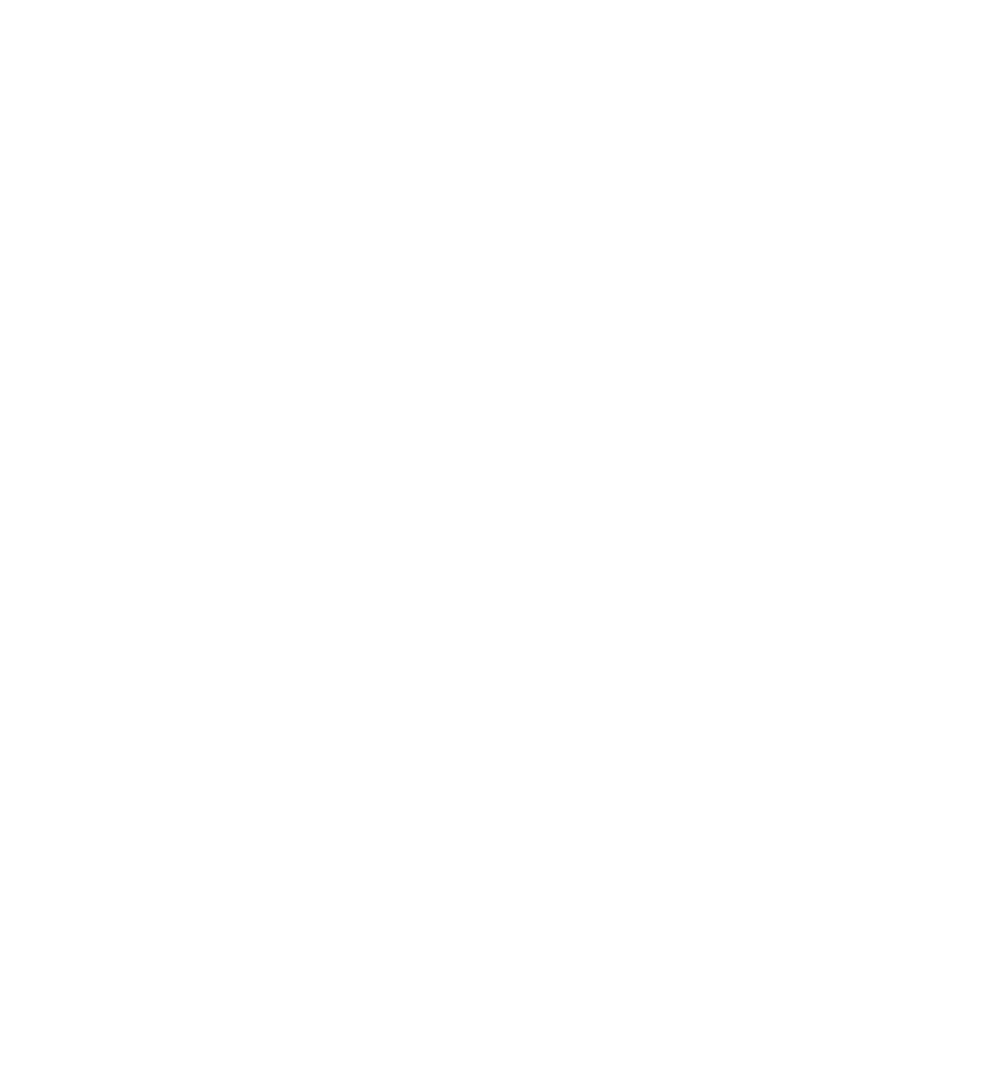 1940’sThe Universe is Expanding
1920’ Confirmation of other galaxies
Edwin Hubble at the Hooker Telescope, Mt Wilson Observatory, LA
1930’s: Radio Telescopes
Ultraviolet
Infrared
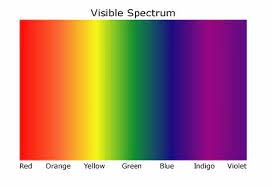 Radio
Waves
Gamma Rays
X-Rays
Visible Light
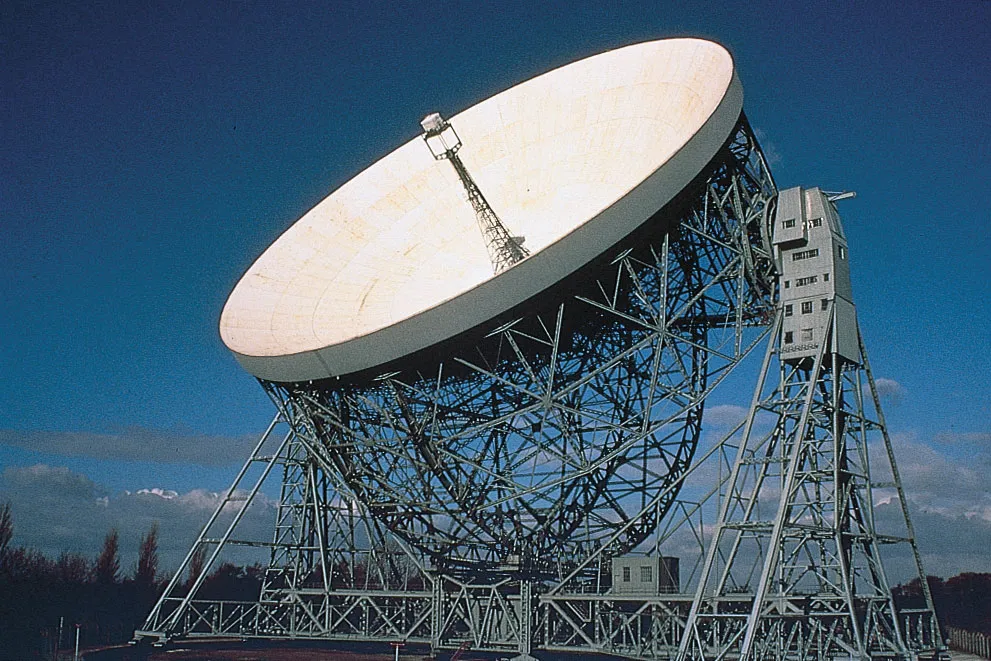 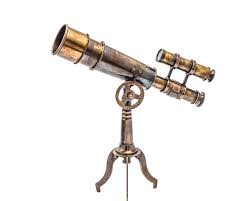 Radio Telescope
Optical Telescope
1960’s: The Search for a “Radio Galaxy”
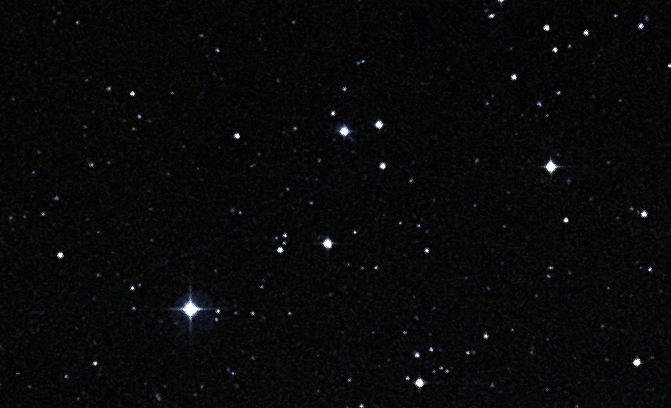 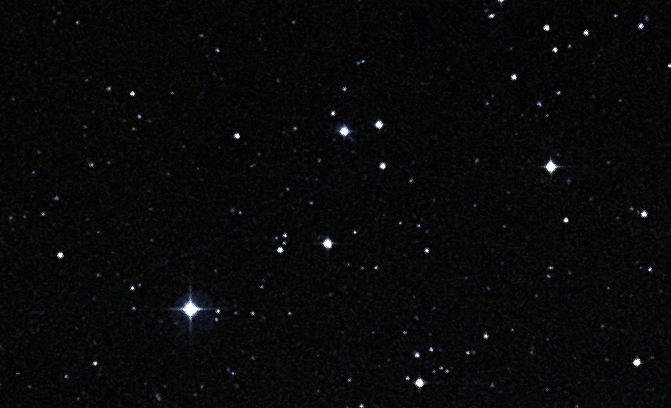 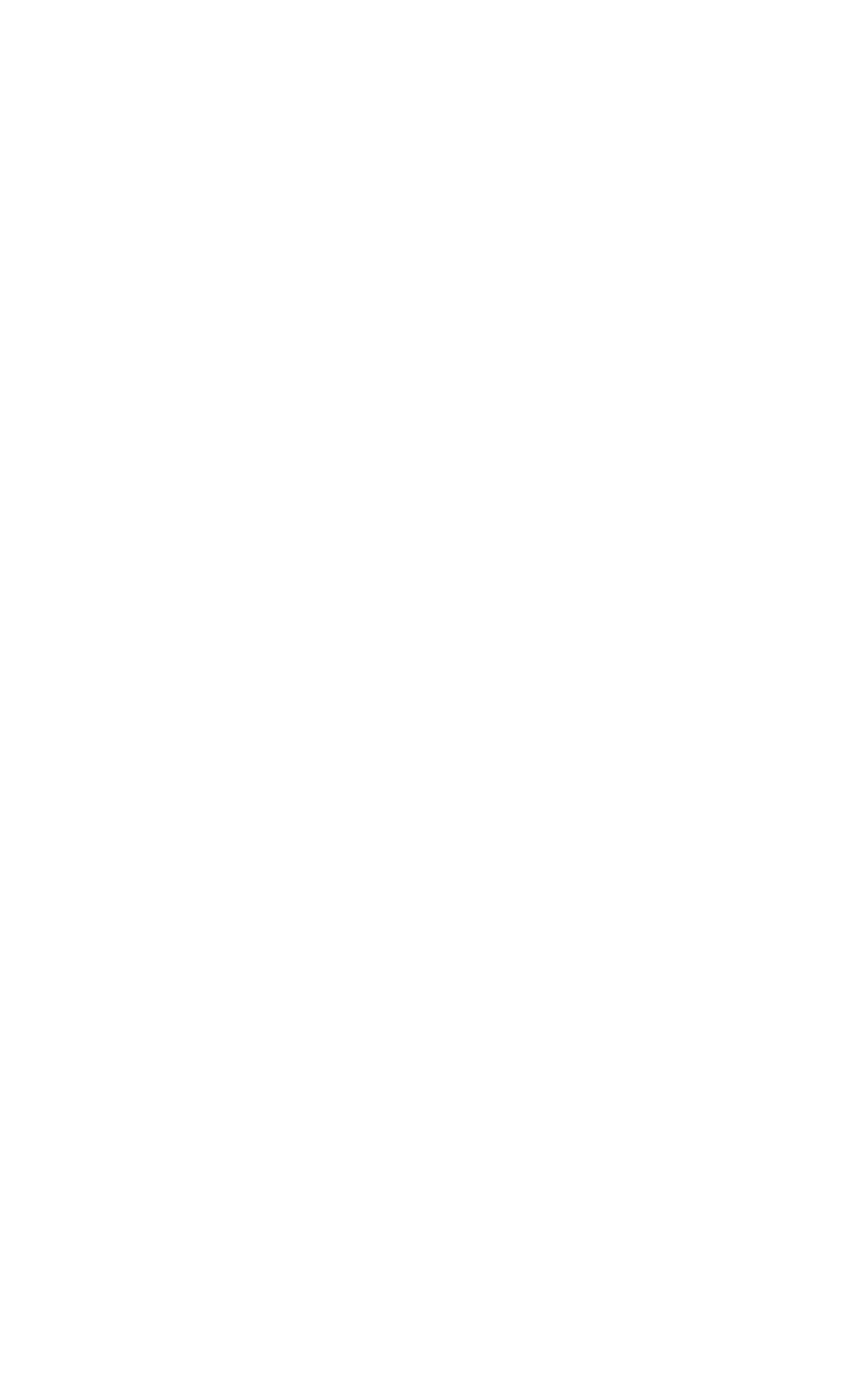 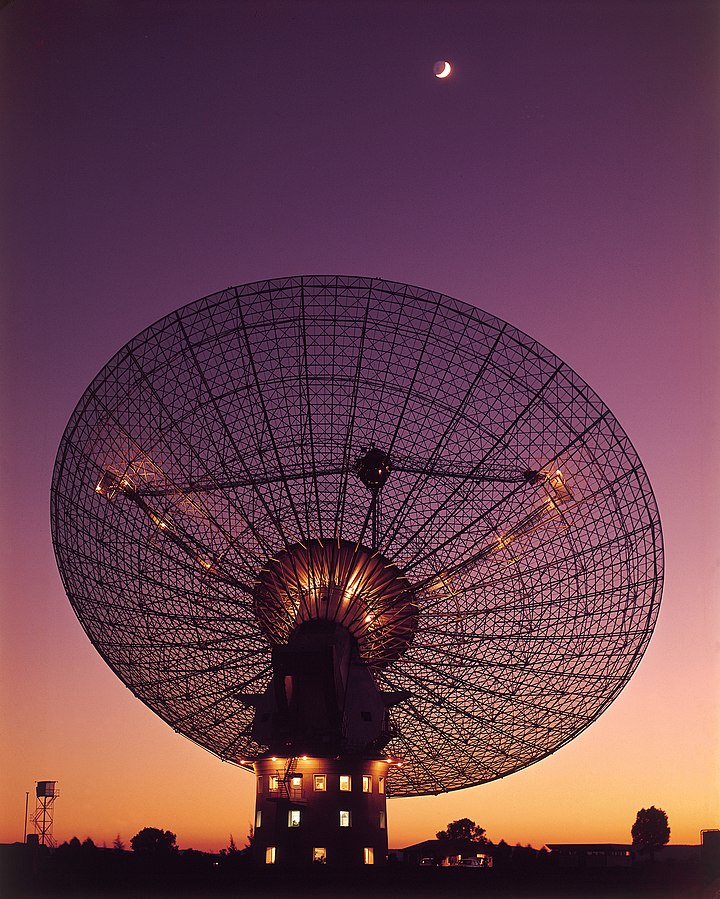 Loud Radio Source Somewhere In Here
Parkes Radio Telescope, NSW
Lunar Occultation
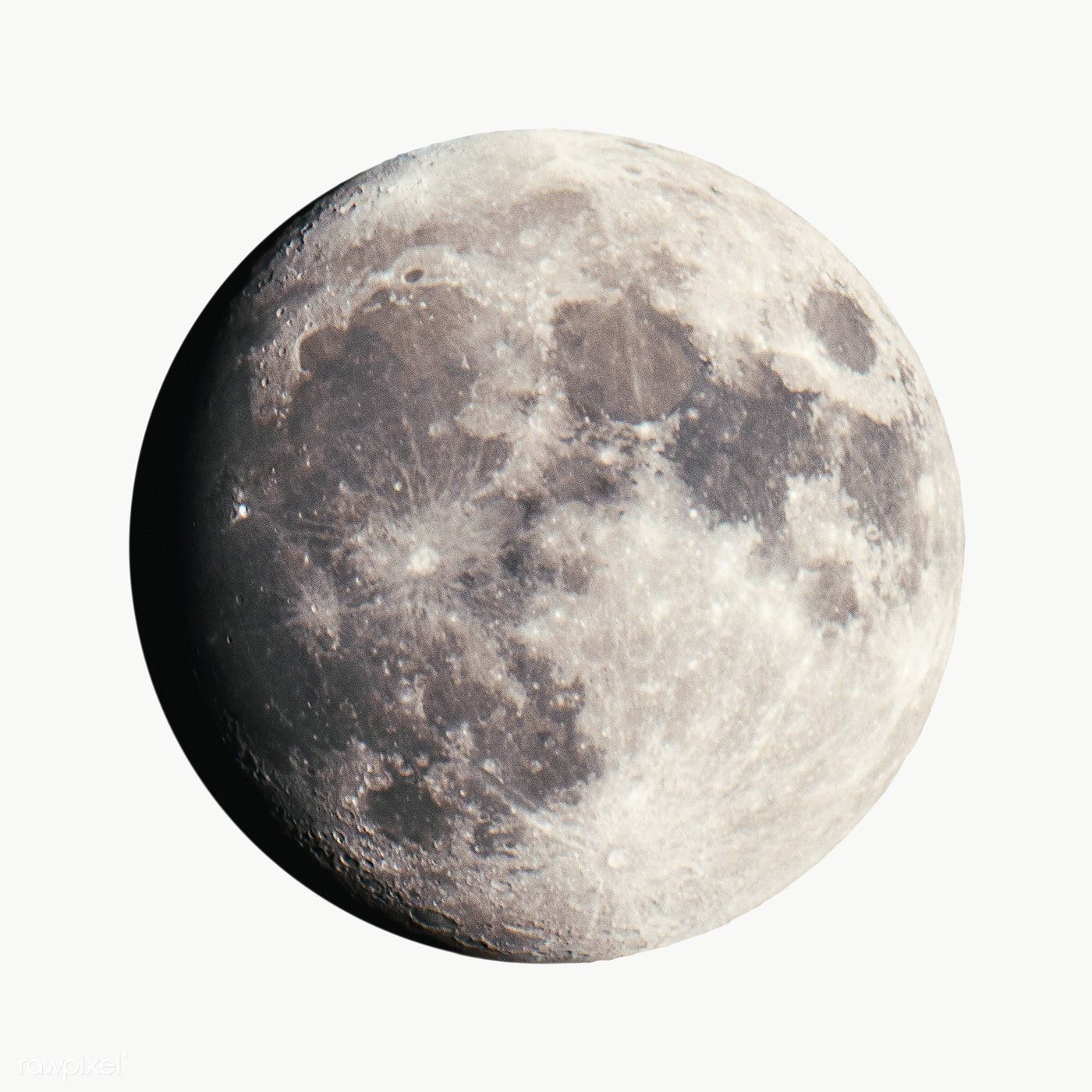 Moon moves out of the way front: Signal Turns Back On
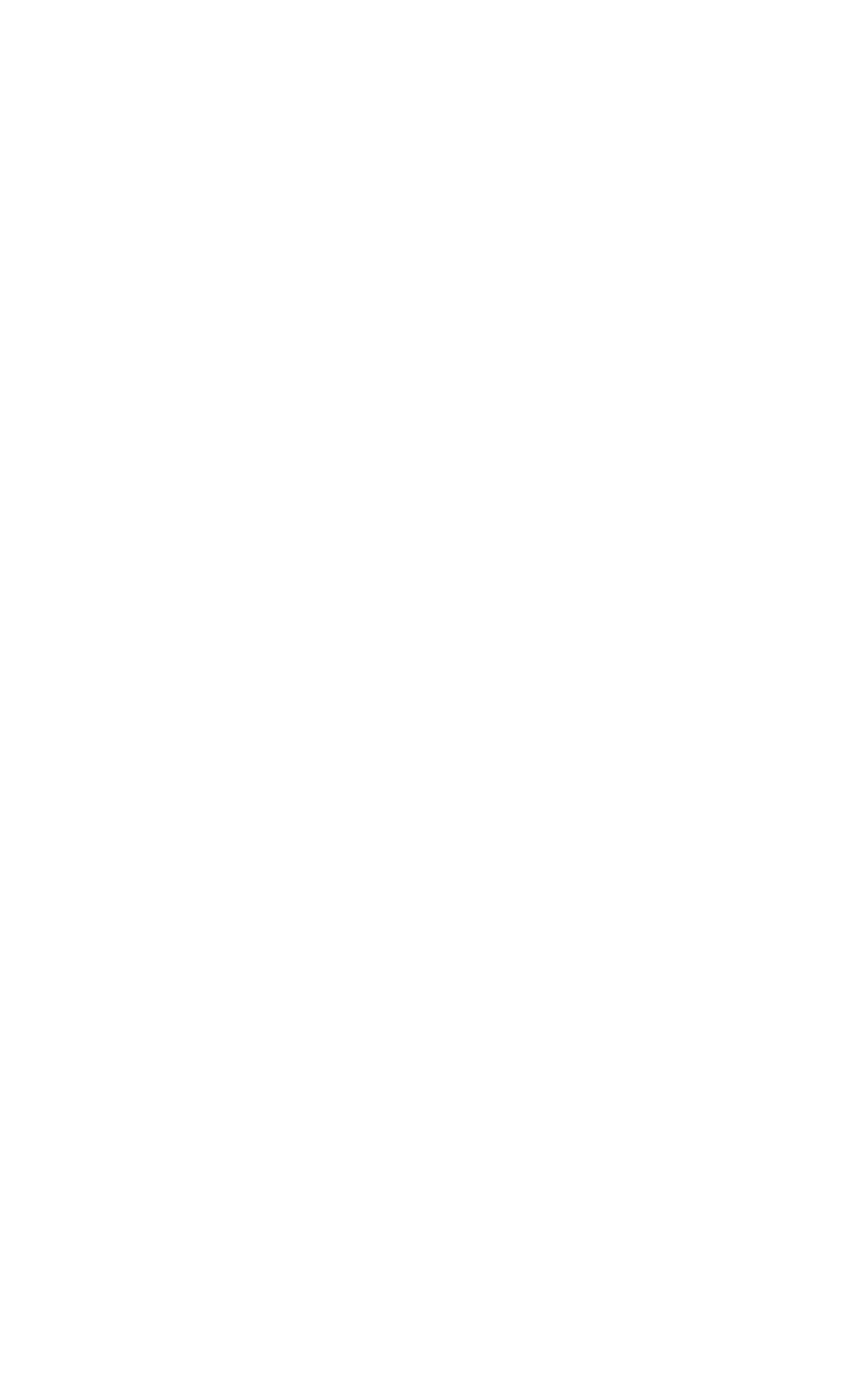 Previous BestPosition Range
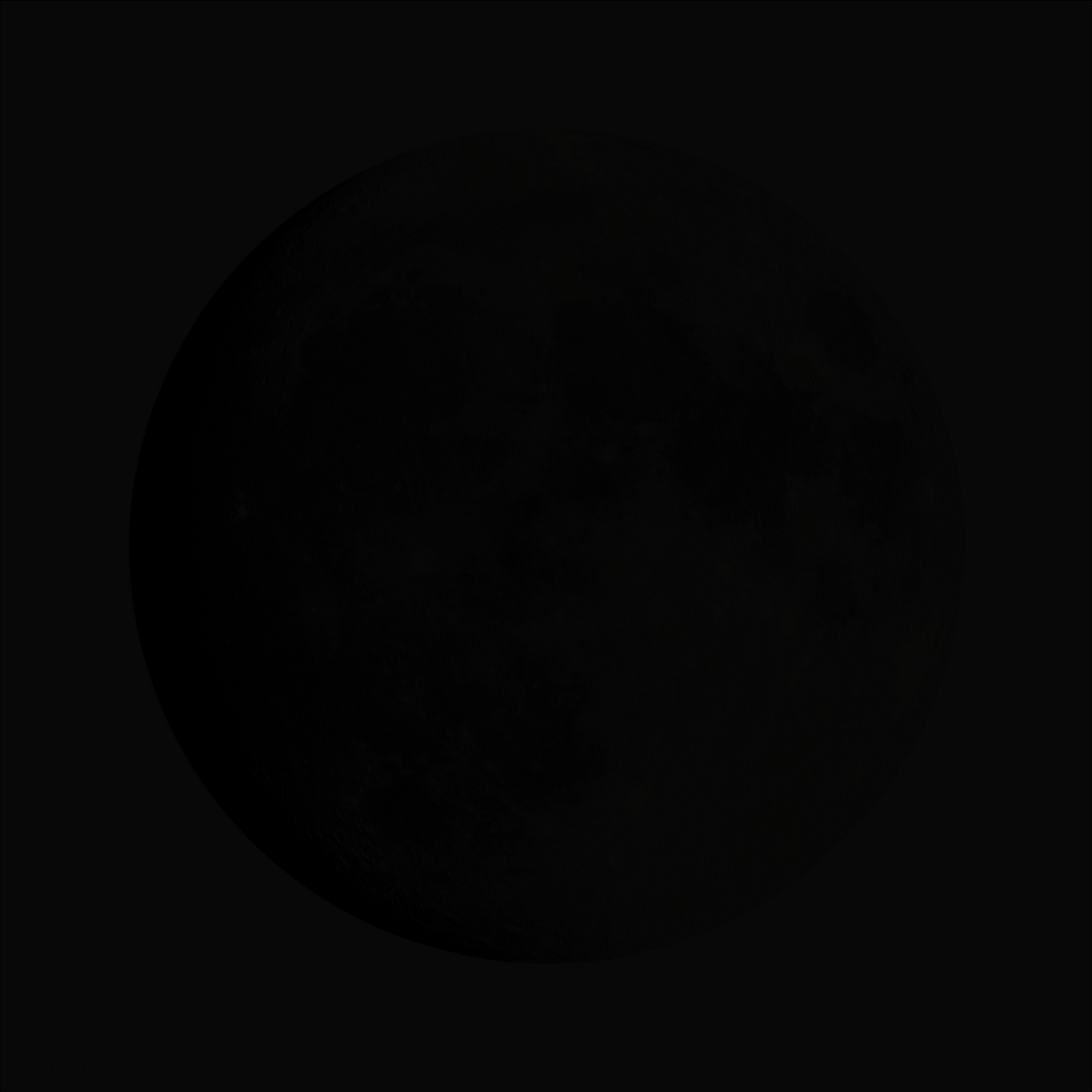 Moon moves in front: Signal Turns Off
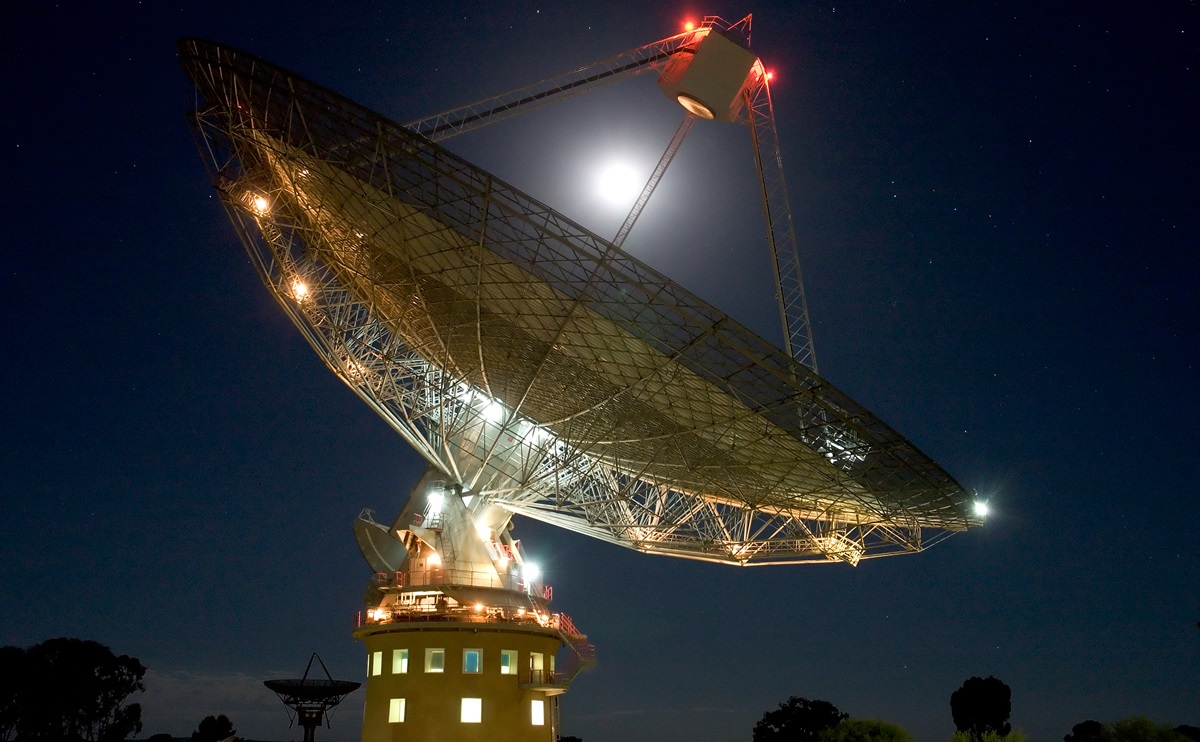 3C-273 - Looks Like a Star, but…
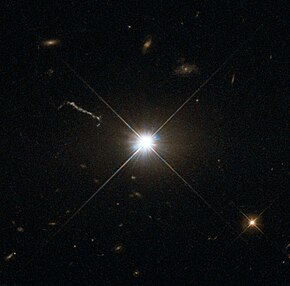 Bright?
Fast?
Distant!
Galaxy!
Small?
?
Quasi Stellar Radio Source
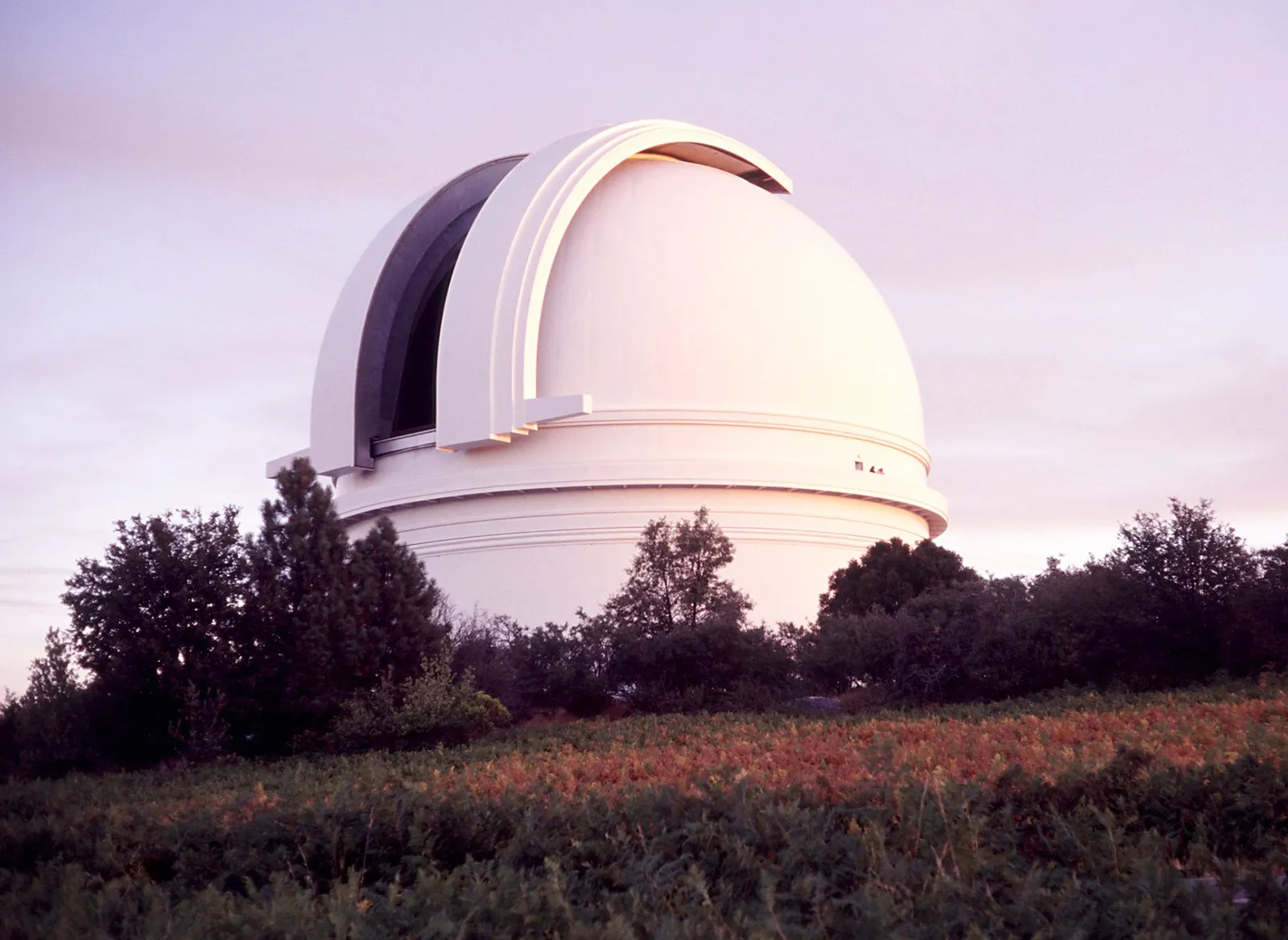 Quasar
Hale Telescope, Palomar Observatory
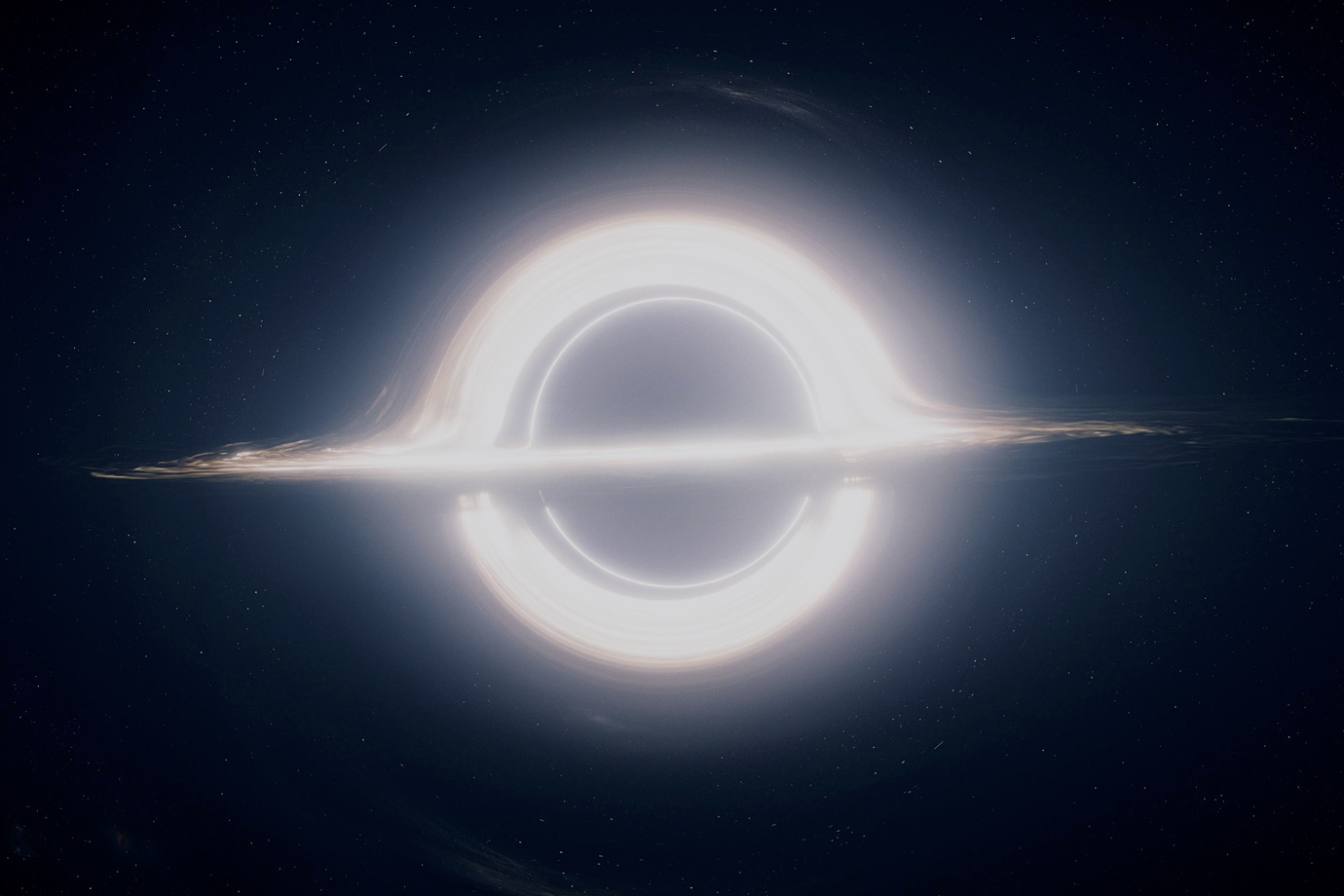 The Answer: A Super-Massive Black Hole
Simulation of a super-massive black hole from Interstellar (2014)
Artist's rendition of a zoomed-out quasar and its surrounding dust clouds
AGN – One Answer to Many Questions
Answered a lot of questions:
Quasars
BlazarsRadio jet coming directly at us
Seyfert galaxiesGlowing reflection of a quasar through a dust cloud
Radio galaxy: Can only see the radio-jets
Every galaxy has an SMBH, including the milky way
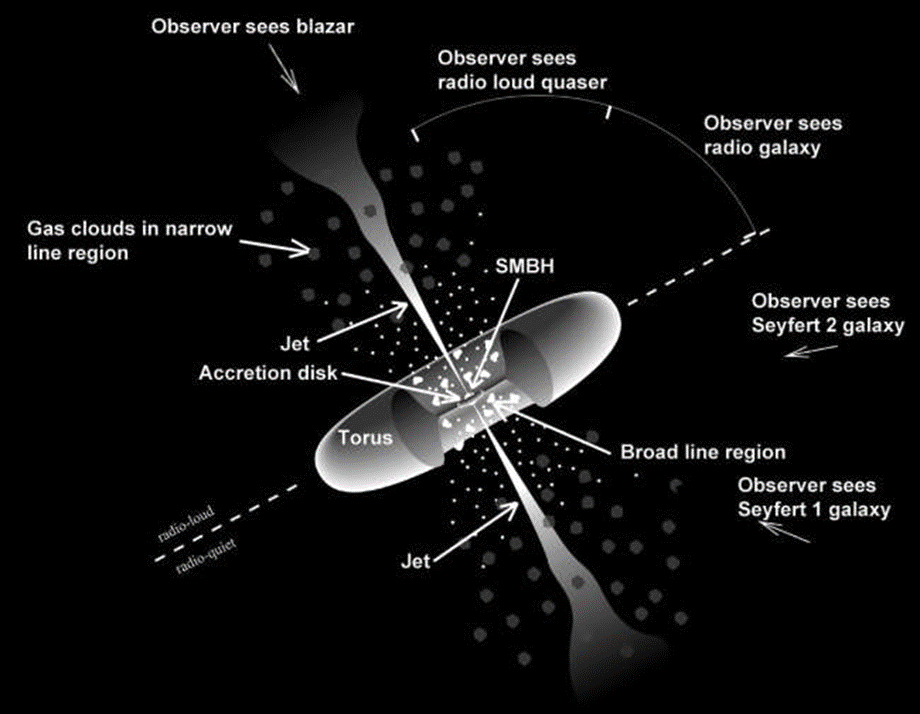 Sagittarius A*: Our Local SMBH
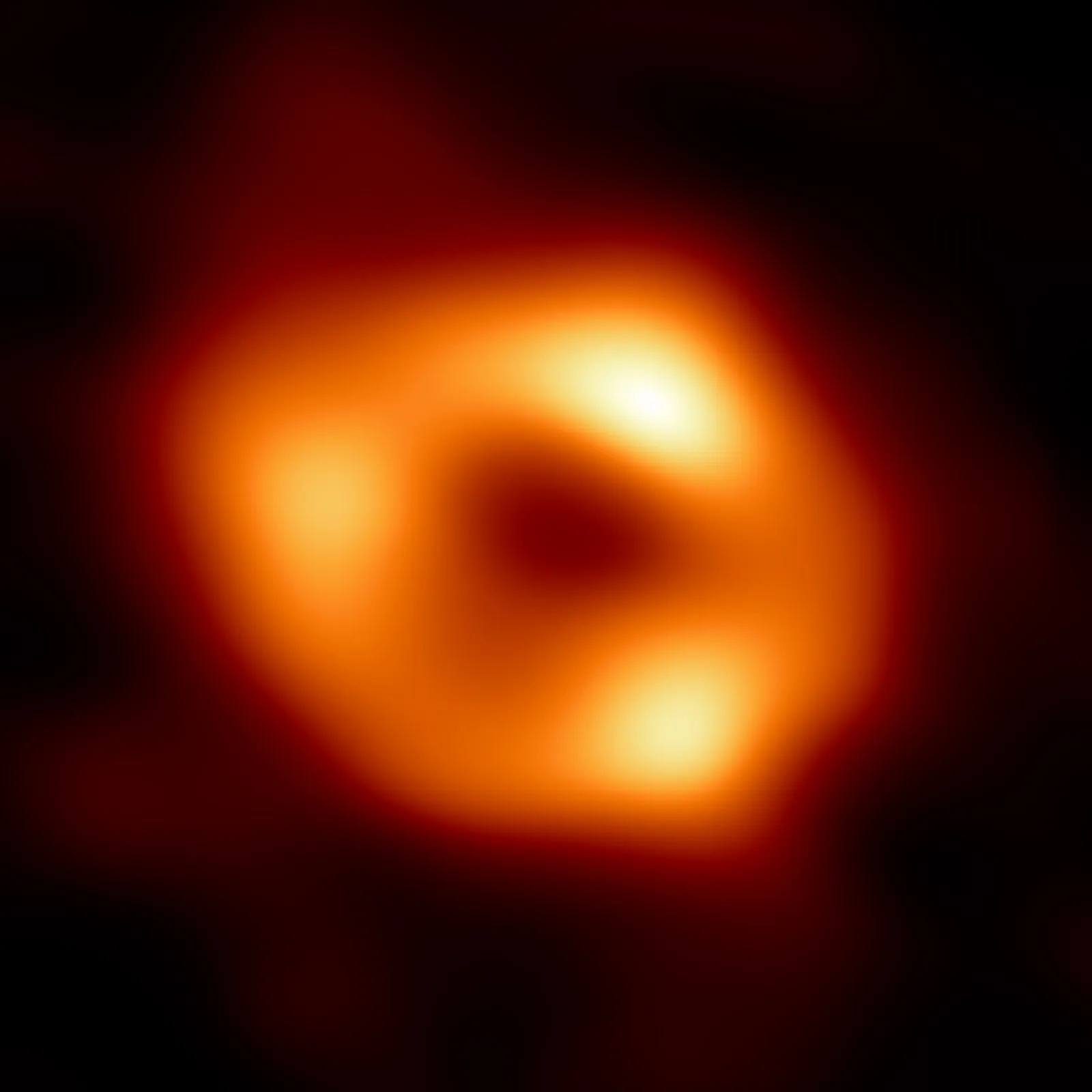 Photograph of Sgr A* (Event Horizon Telescope, 2022)
4.3 billion times heavier than the sun
Currently dormant, not a bright shining thing
Not going to eat us
Still only <1% of the Milky Way’s mass
≈27,000 light-years
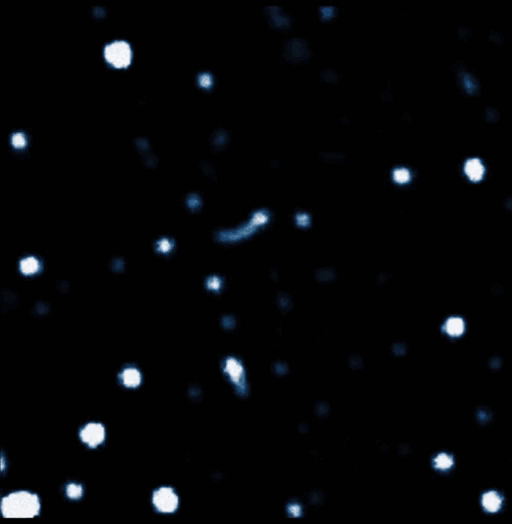 Stars Tugged by the Gravity of Sgr A*
Why we Care #1AGN are “vital organs” to galaxy formation
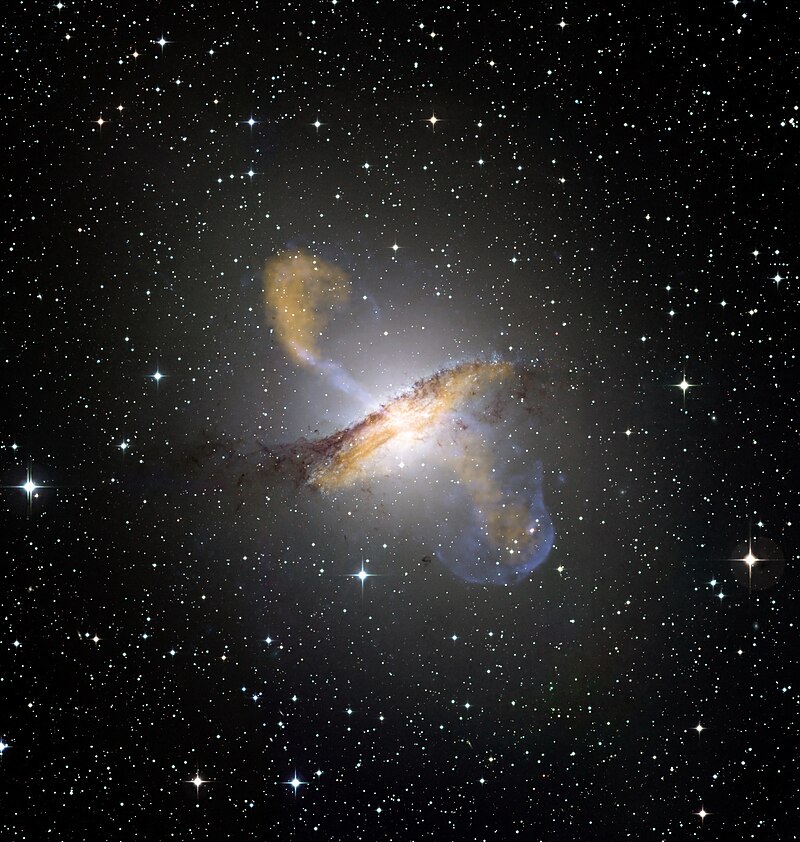 Light pushes out, slows galaxy down
Quasars tell us how galaxies form and grow
Why we Care #2When we look out into space we also look back in time
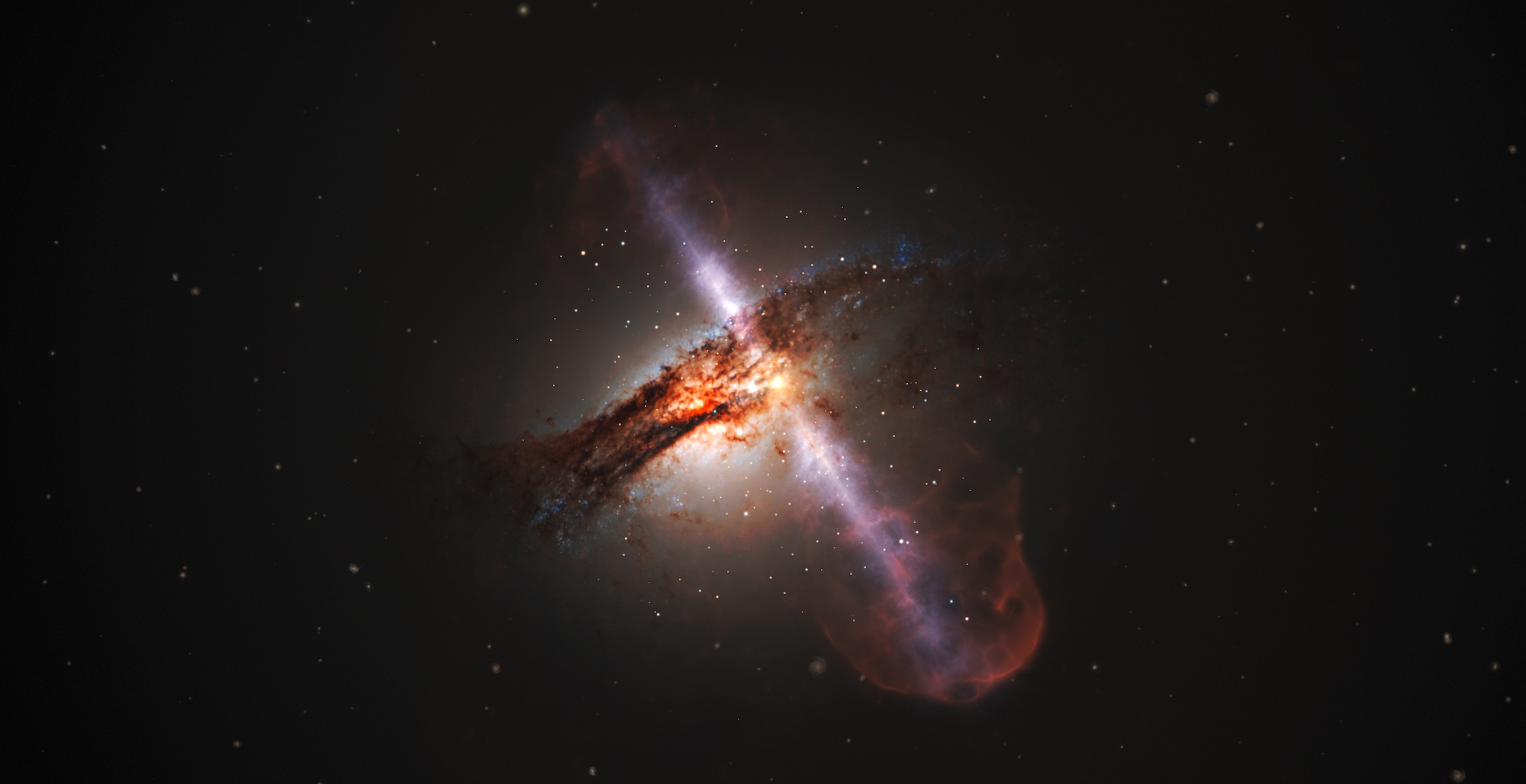 Quasars are bright enough to see very far away
My Work: Reverberation Mapping
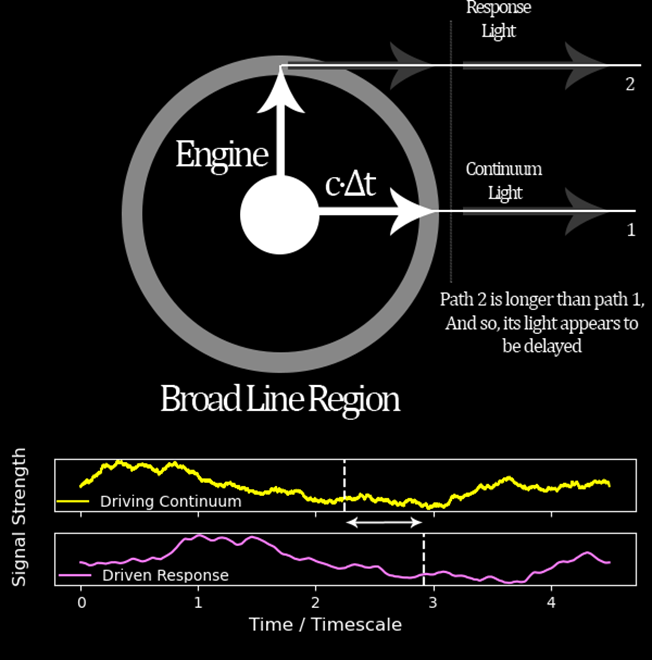 Distant quasars too small to see details

Can use light echoing around inside as a ruler

Can measure black hole masses out to incredible distances
Why we Care #3Still open questions about how SMBH’s form
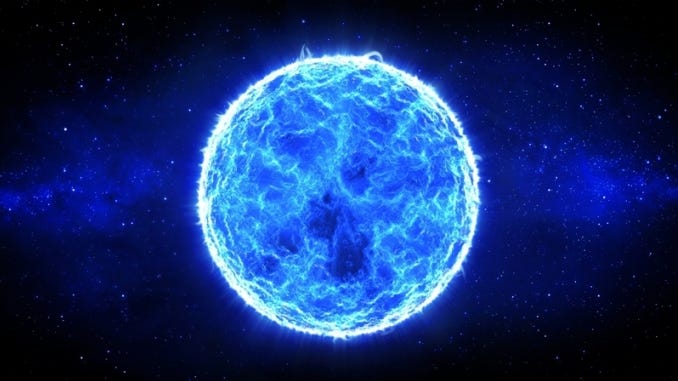 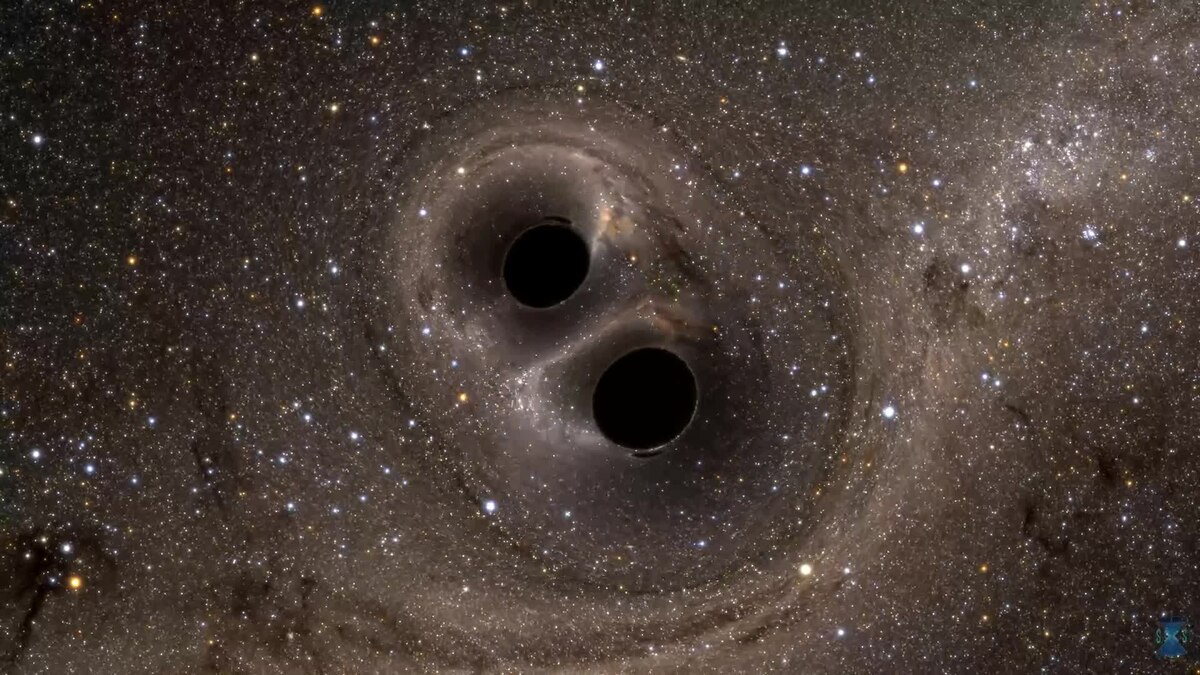 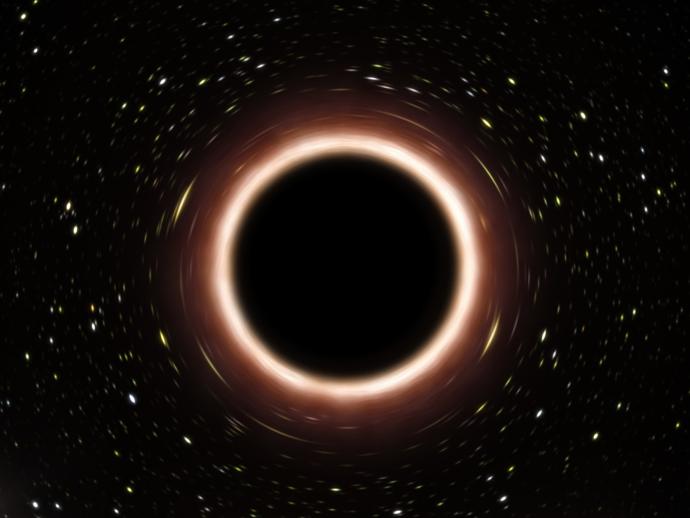 Giant Ancient Stars?
Small Black Holes Merging?
Primordial Black Holes?
The Future
Big Bang
???
???
13.8 Bil. Yrs.
9.8 Bil. Yrs.
13 Bil. Yrs.
13.4 Bil. Yrs.
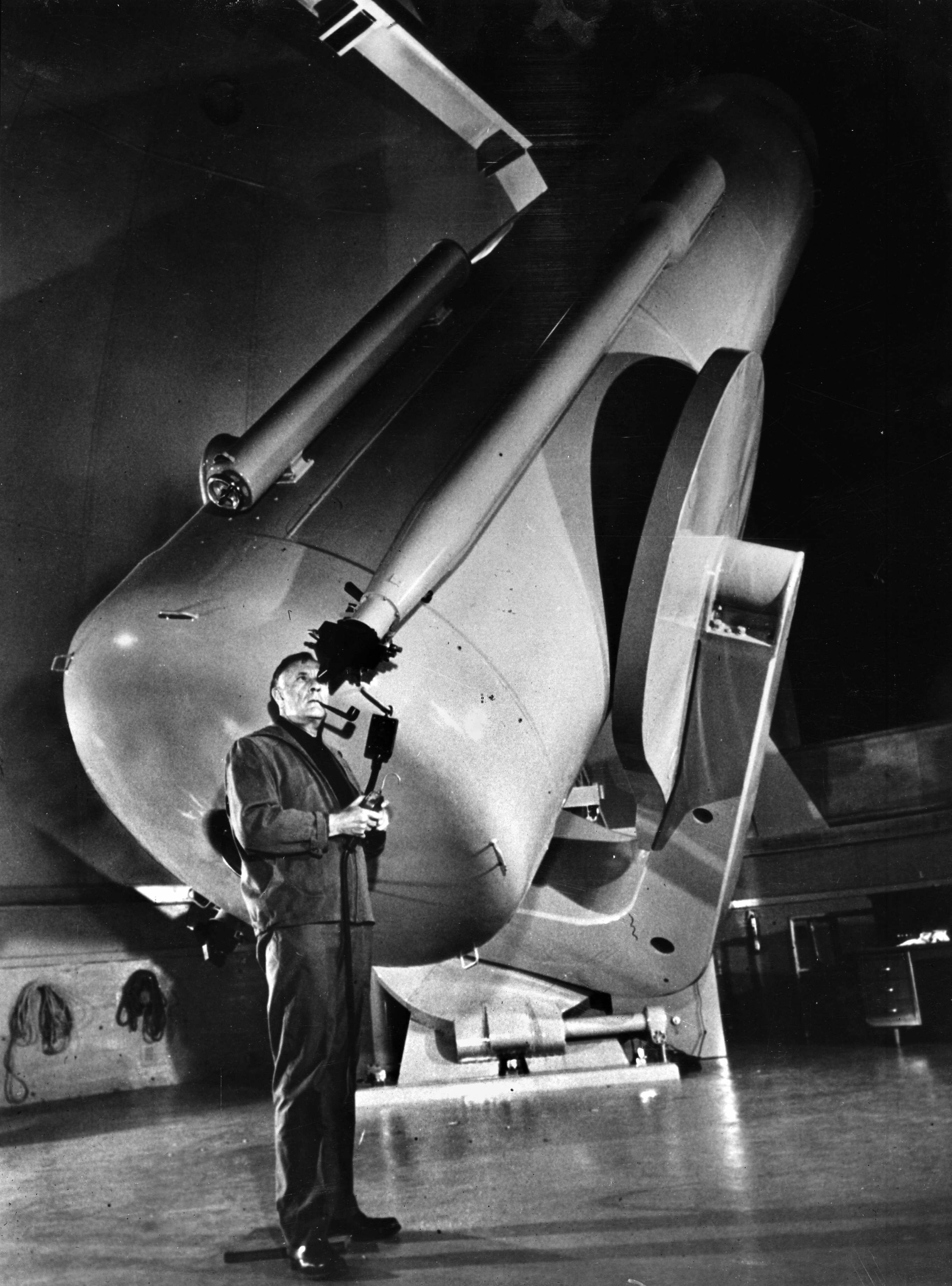 ?
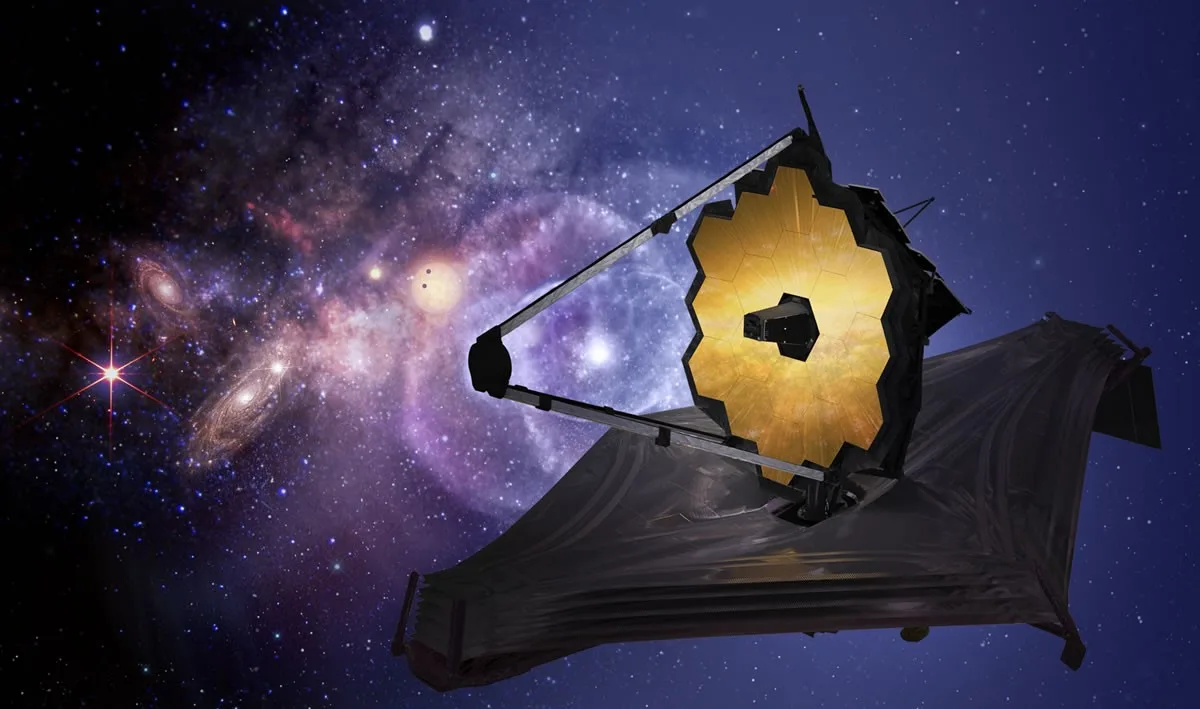 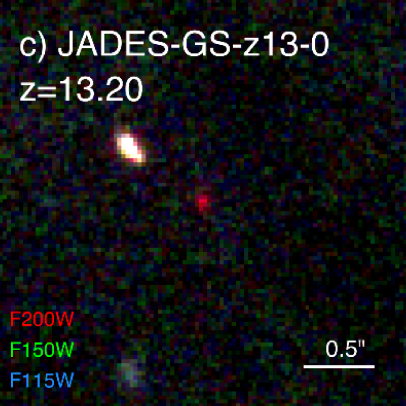 Thank You!Questions?
Website: 	https://hughmcdougall.github.io/ 
Email: 		HughMcDougallEmail@gmail.com
GitHub:		https://hughmcdougall.github.io/ 
Twitter:		https://twitter.com/HughMcD_Astro